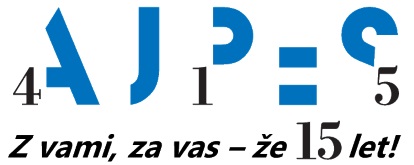 Celovito preverjanje poslovnih partnerjev preko portala AJPES
mag. Mojca Kunšek, direktorica
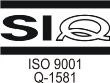 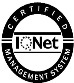 1
Uporabnikova dilema v digitalni dobi
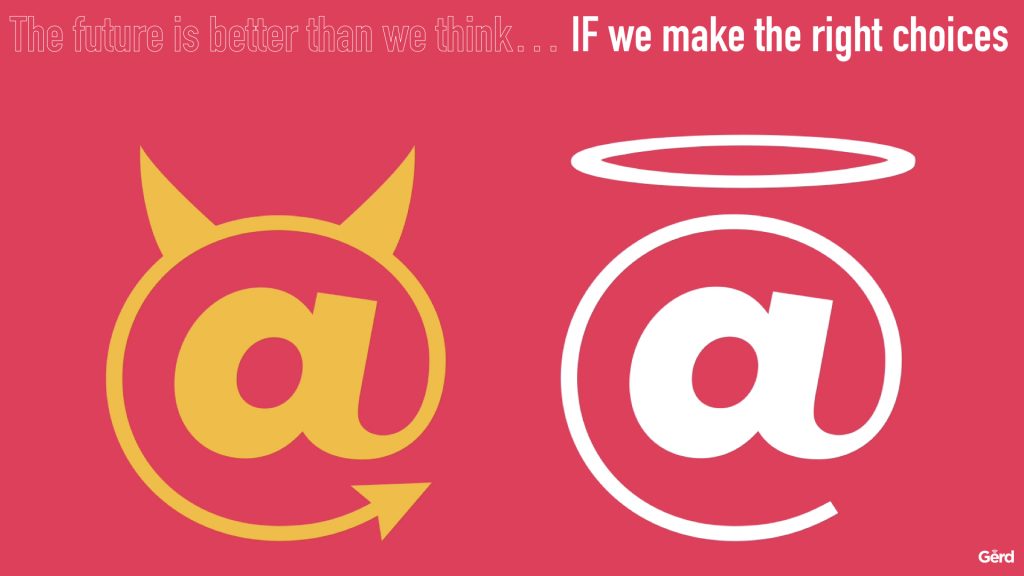 2
Zaupanje - celovitost - zanesljivost
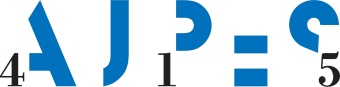 Izvorni podatki/uradni podatki
Stalno posodobljeni (zadnji podatki)
Varnost in stalnost dostopa
Neodvisnost zajema in podatkov
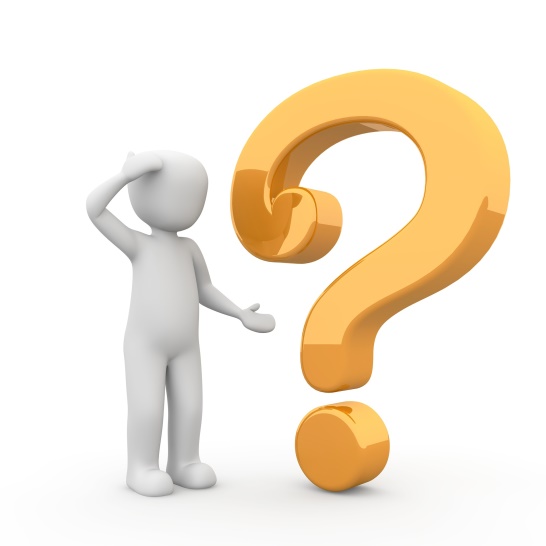 3
Strateški cilji sledijo potrebam sodobne družbe
Strateški cilji:
1) Soustvarjati transparentno gospodarsko okolje
2) Spodbujati elektronsko izmenjavo podatkov in informacij
3) Sodelovati z interesnimi skupinami ter institucijami pri
     izboljševanju pravnega in institucionalnega okolja
4) Ostati pomembni ponudnik bonitetnih in drugih tržnih storitev
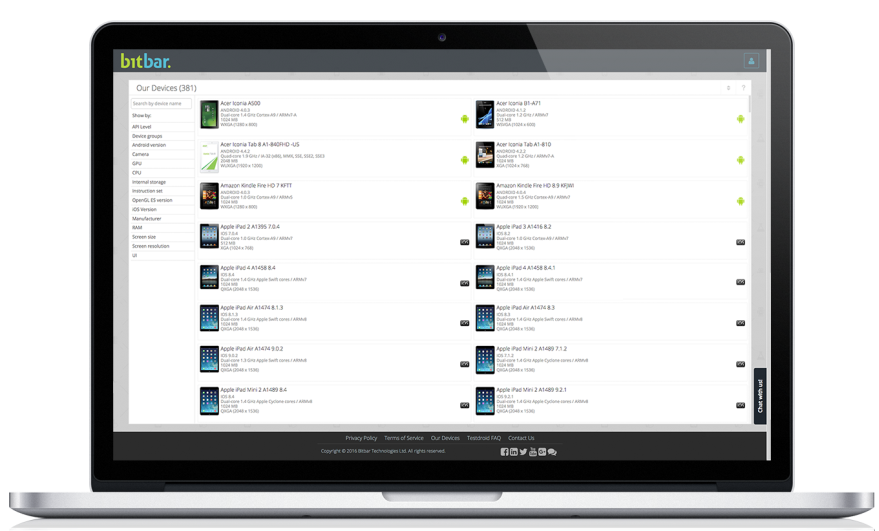 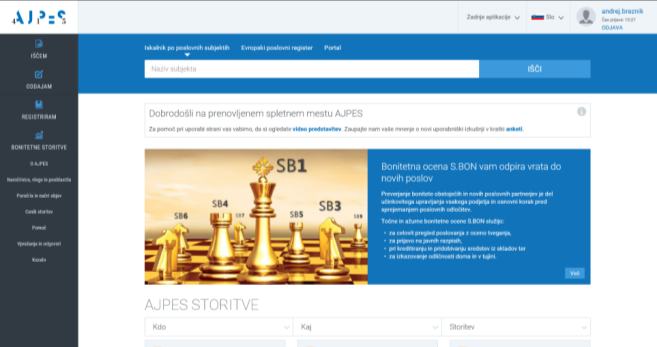 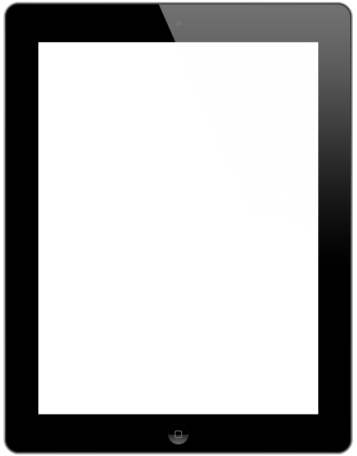 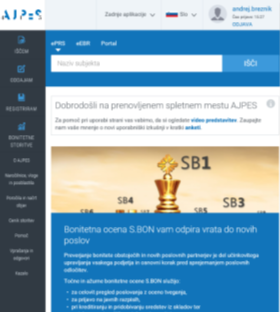 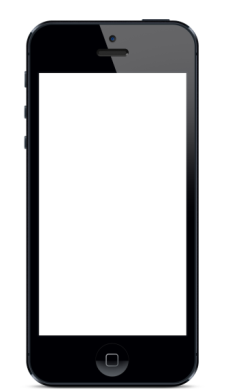 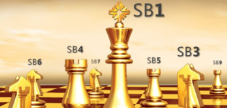 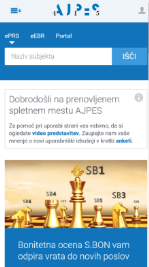 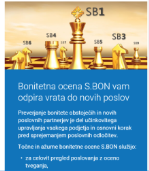 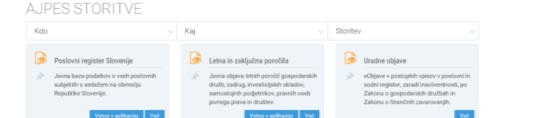 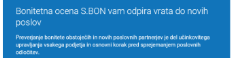 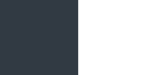 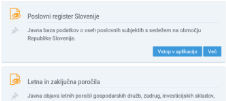 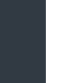 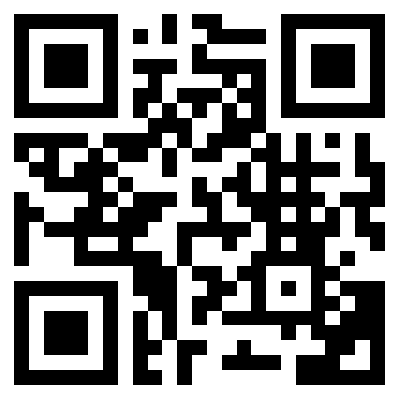 4
Naloge in organiziranost AJPES
A. Javne storitve:
1. Naloge točk VEM, vodenje Poslovnega registra Slovenije in drugih
     registrov ter uradne objave podatkov
2. Zbiranje, objavljanje in posredovanje letnih in drugih poročil
3. Statistična raziskovanja in zbiranja podatkov

B. Tržne storitve:
1. Bonitetne in druge tržne storitve
2. Izvajanje obveznega in prostovoljnega pobota
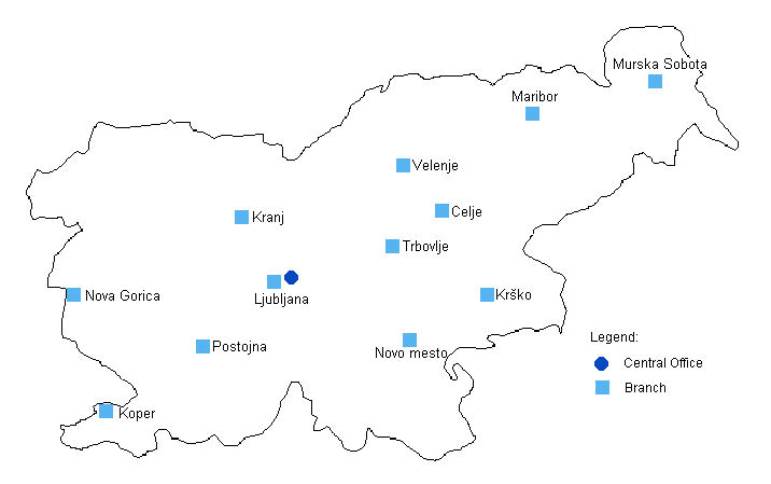 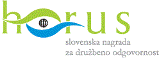 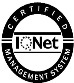 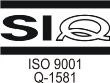 Tehnični vidik povezanih informacij  in podatkov
LETNA POROČILA
MREŽA EVROPSKIH POSLOVNIH REGISTROV
REGISTER ZASTAVNIH PRAVIC NA PREMIČNINAH
Mednarodni finančni identifikator LEI
EVIDENCA DIGITALNIH POTRDIL
FI-PO, proFI-PO, Bonitete
SPZ
ZGD-1
ZSReg
ZAVEZANCI ZA INFORMACIJE JAVNEGA ZNAČAJA
REGISTER FIZIČNIH OSEB, KI PROIZVAJAJO ELEKTRIČNO ENERGIJO
Evropski poslovni register
(EBR)
ZPRS-1
POSLOVNI REGISTER
URADNE OBJAVE
ZDIJZ
EZ-1
Sistem povezovanje poslovnih registrov EU 
(BRIS)
ZPRS-1, ZSReg
ZSReg, ZFPPIPP, ZGD-1
VPISNIK PROSTOVOLJSKIH ORGANIZACIJ
REGISTER TRANSAKCIJSKIH RAČUNOV
POSAMEZNIKI, KI OPRAVLJAJO OSEBNO DOPOLNILNO DELO
REGISTER DEJANSKIH LASTNIKOV
REGISTER NASTANITVENIH OBJEKTOV
ZSreg
ZPlaSS
ZProst
ZPDZC-1
ZPPDFT
ZGos-1
Poslovni register Slovenije (PRS)
- e-podpisan izpisek iz PRS v pdf
- preverjanje ustanoviteljev, zastopnikov in članov nadzornega organa
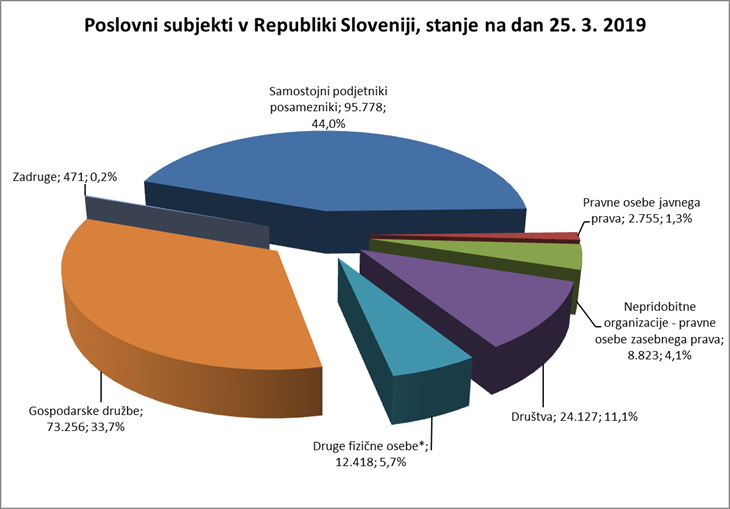 7
Register zastavnih pravic in premičnin (RZPP)
Preverjanje zastavljenih premičnin z identifikacijsko številko premičnine (številka šasije – VIN, identifikacijski znak – oprema, zaloga, živina)
Preverjanje zastavljenih premičnin po poslovnih subjektih (matična, davčna številka)
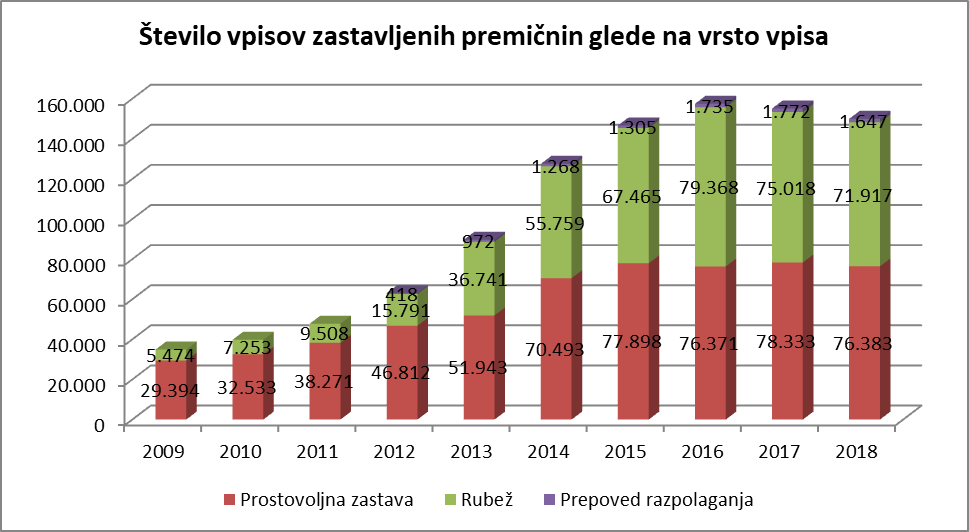 8
Register transakcijskih računov (RTR)
Vir podatkov: banke, Banka Slovenije ter Uprava Republike Slovenije za javna plačila
Osveževanje: sproti (on-line). Pravilnost zagotovljena tudi s povezavo RTR s centralnim registrom prebivalstva, davčnim registrom in Poslovnim registrom Slovenije
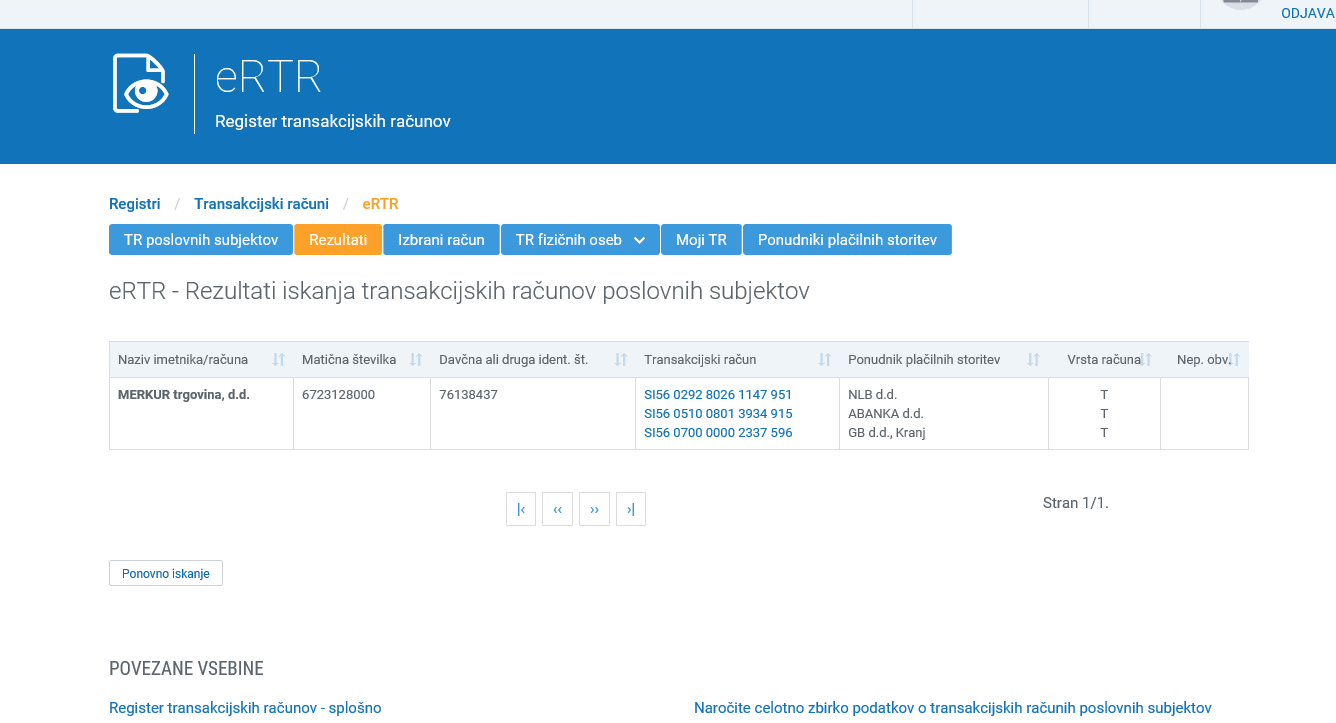 9
Vpogledi druge registre
14
Preverjanje objav v e-Objave
Objavijo pravne osebe, ki so pridobile dovoljenje Urada RS za intelektualno lastnino
11
Letna poročila (JOLP)
12
Ocena poslovnega partnerja - primer
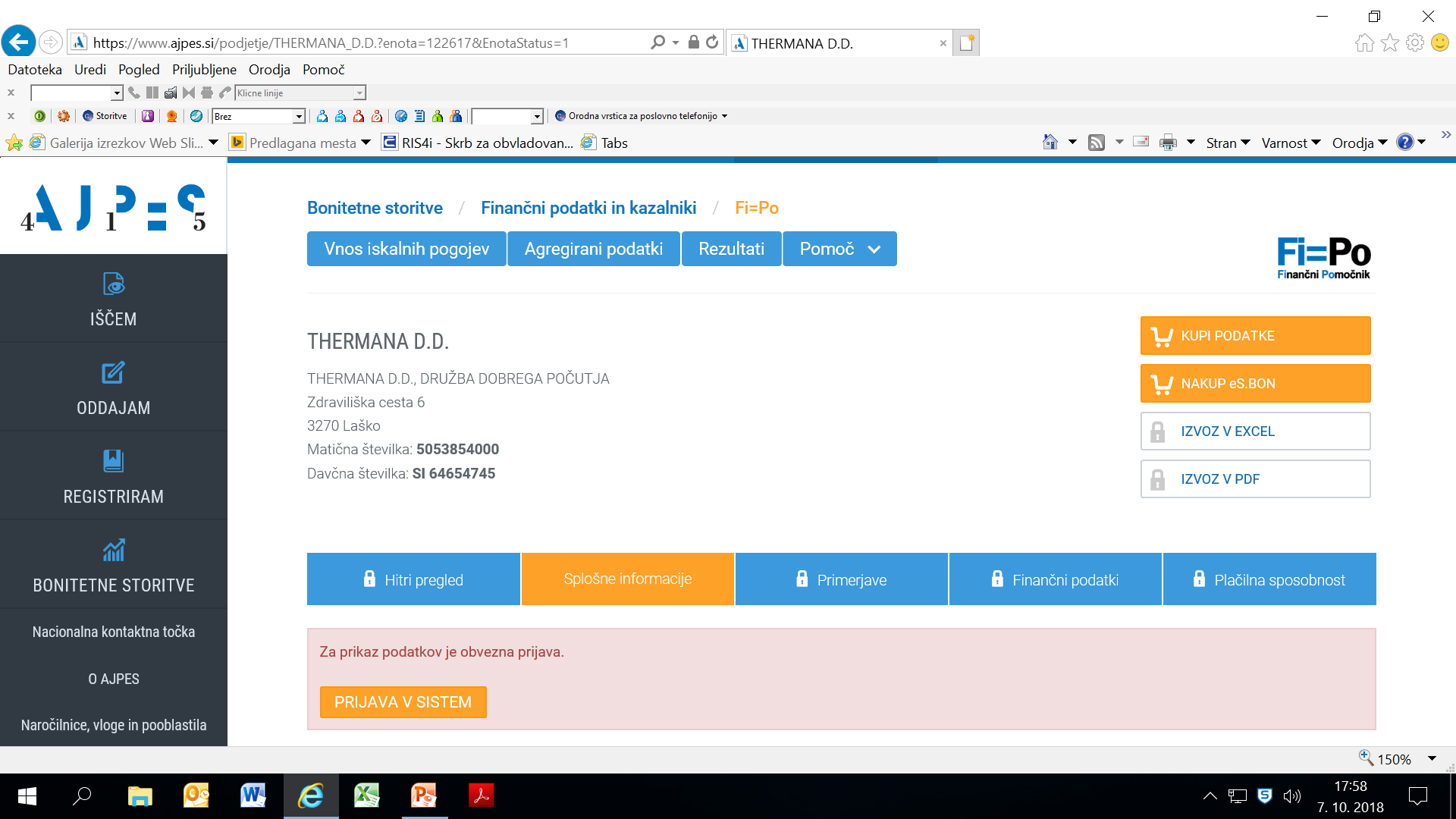 13
THERMANA D.D. – ključni podatki
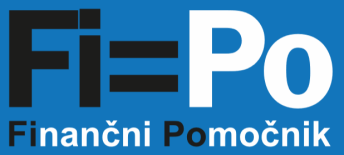 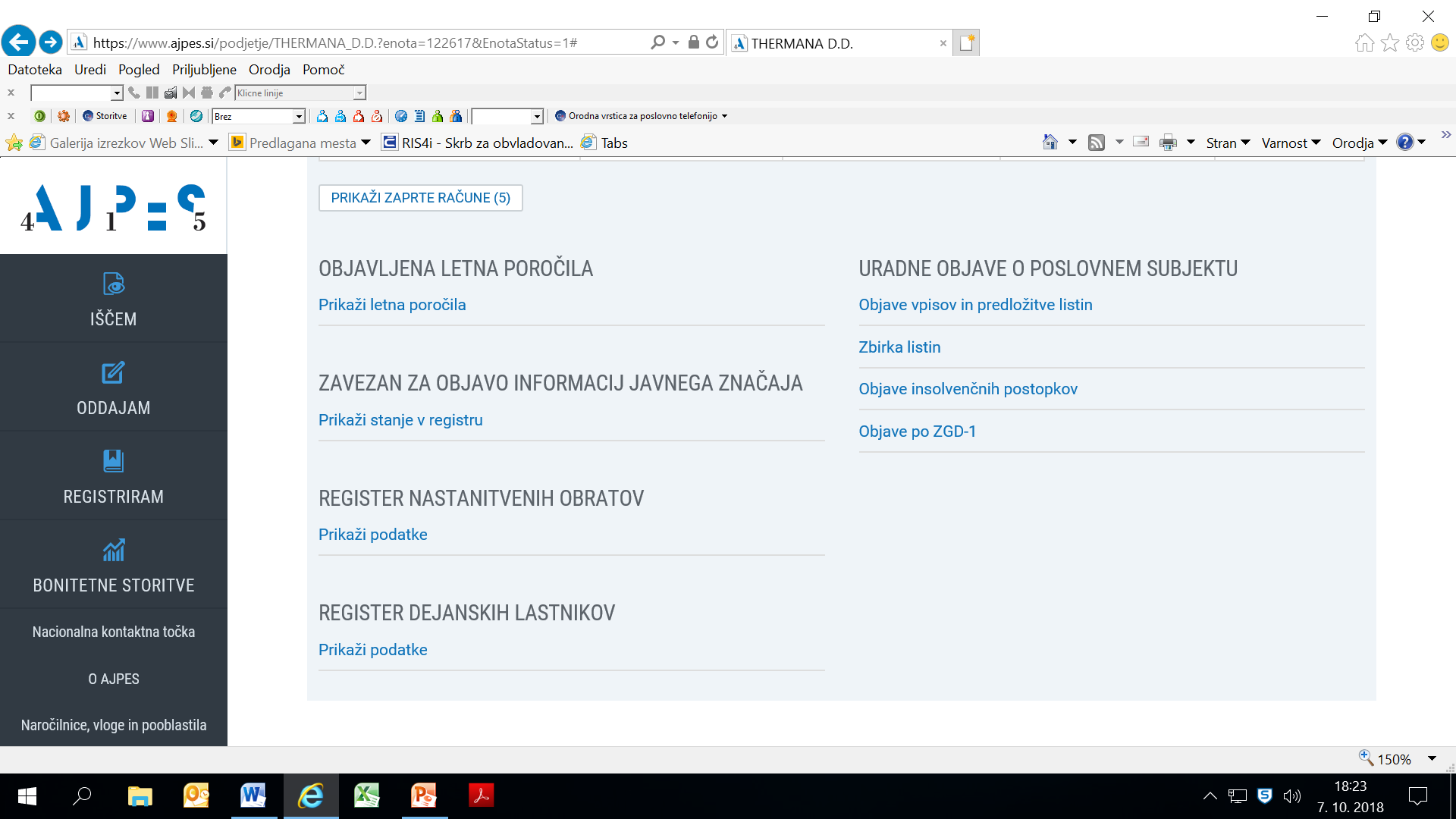 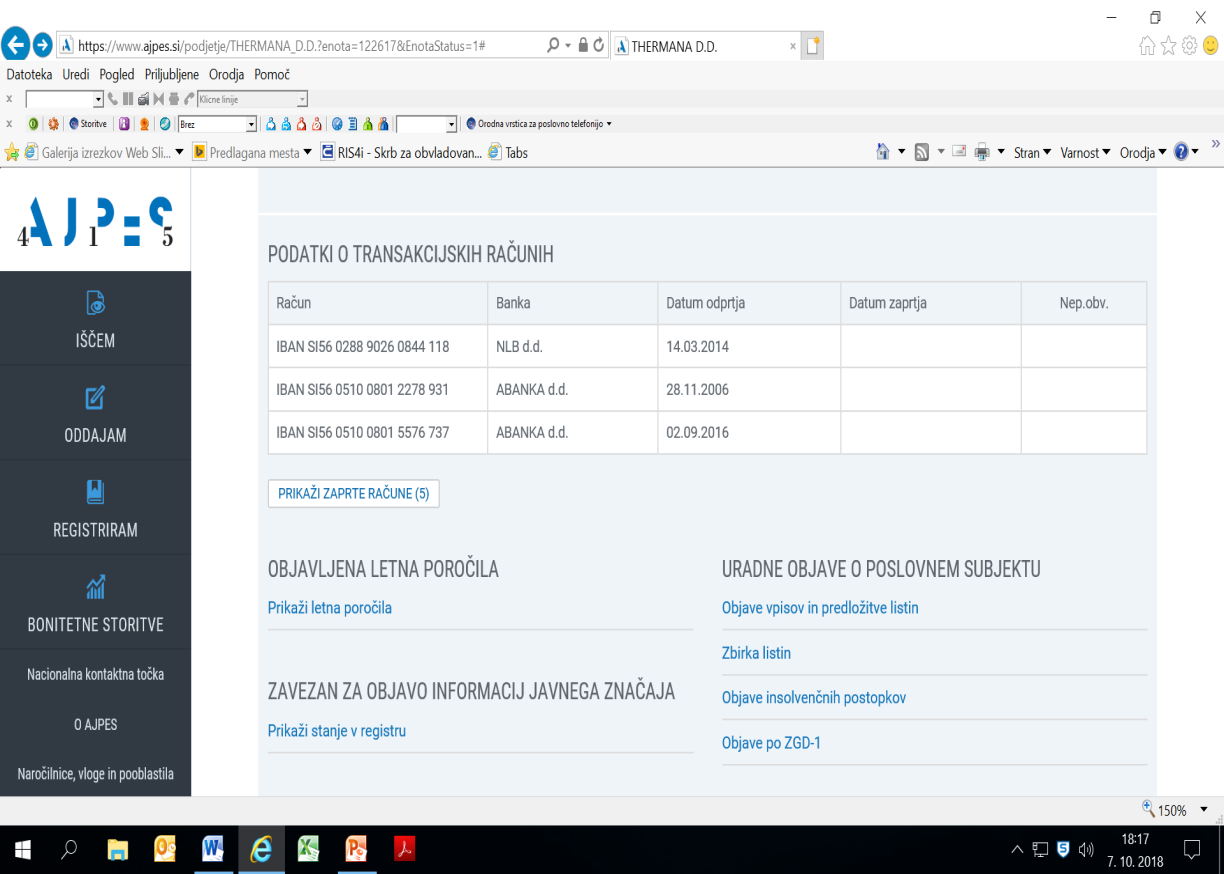 14
Uporaba finančnega pomočnika FI-PO
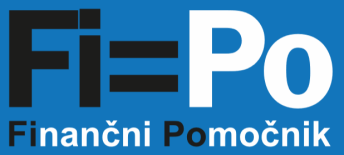 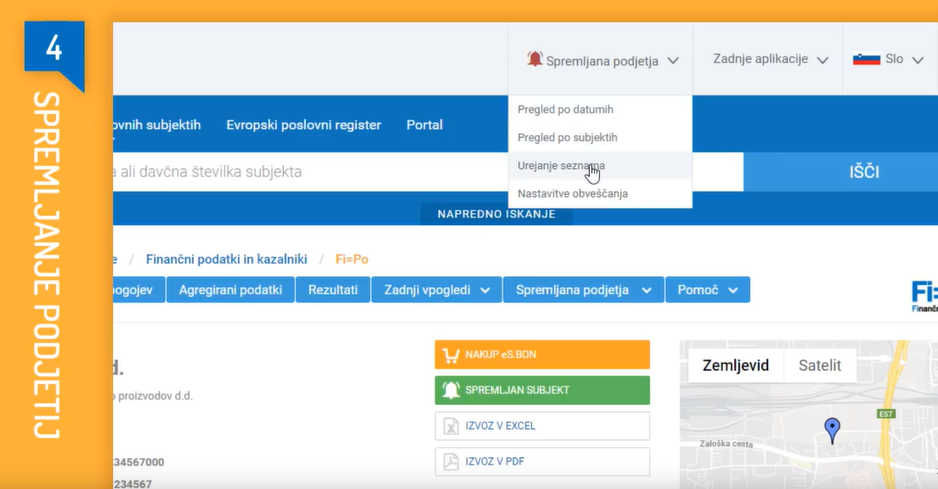 15
Napredno povezovanje parametrov
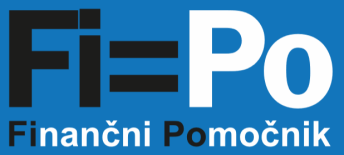 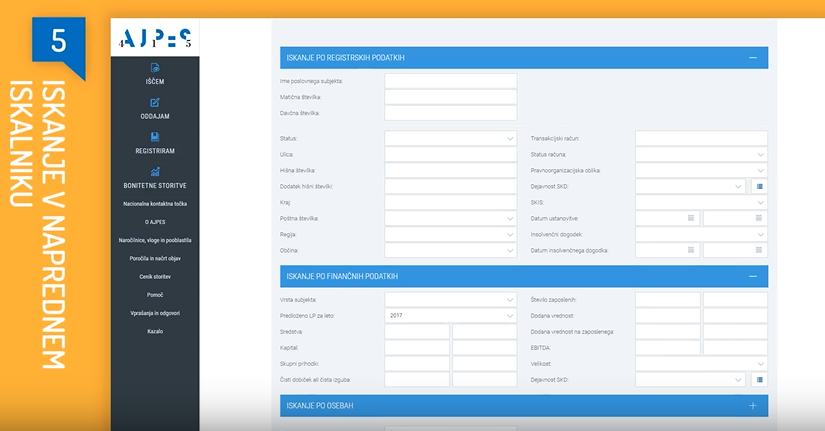 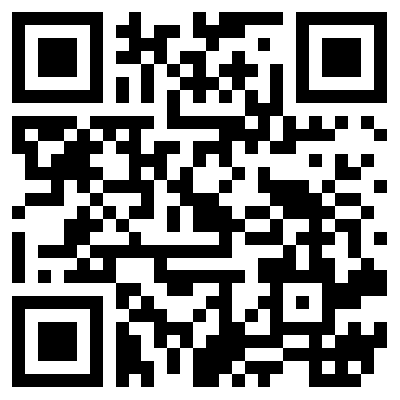 16
Uporaba spletnega servisa proFi=Po
Za prevzemanje podatkov in informacij o poslovanju posameznih gospodarskih subjektov v informacijski sistem uporabnika (ožja ali širša shema).
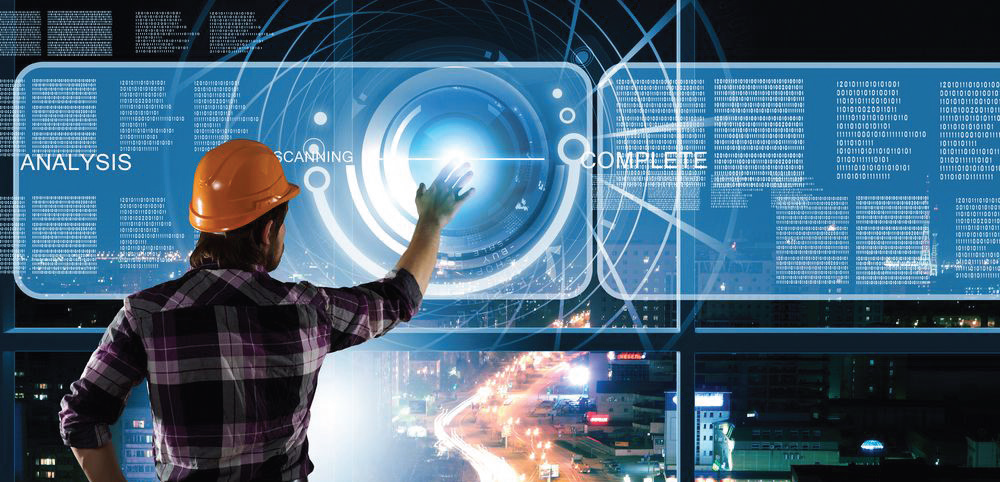 17
Bonitetna ocena
Bonitetna ocena - napoved verjetnosti nastopa dogodka neplačila v obdobju 12 mesecev po datumu izdelave letnega poročila
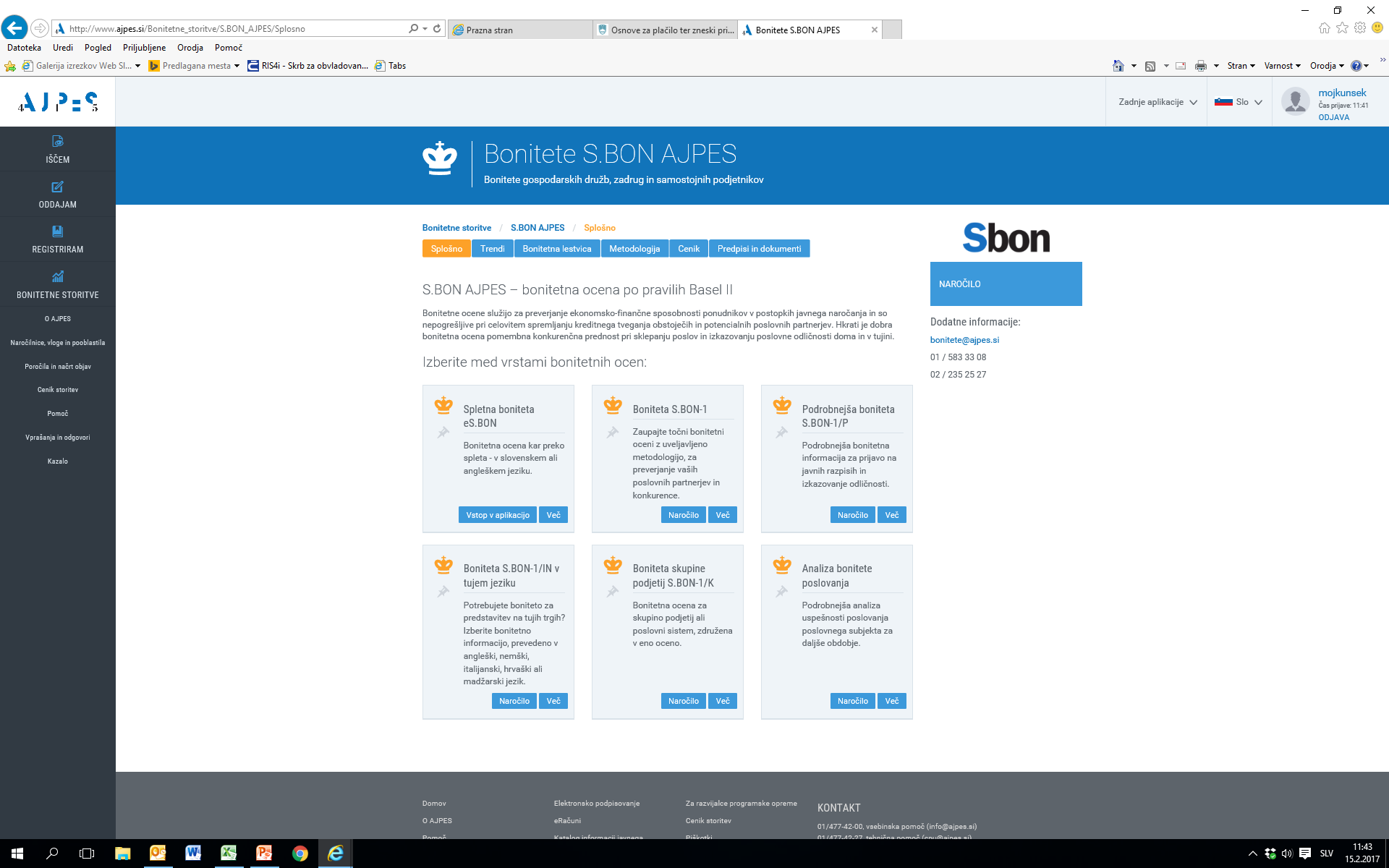 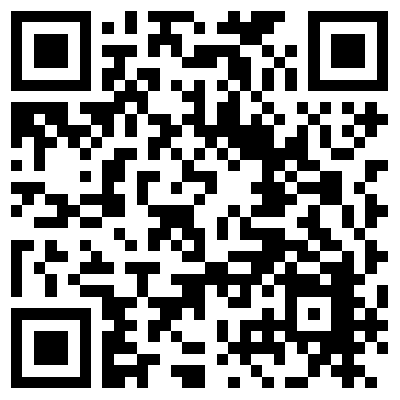 18
Preverjanje tujih poslovnih partnerjev – e-justice
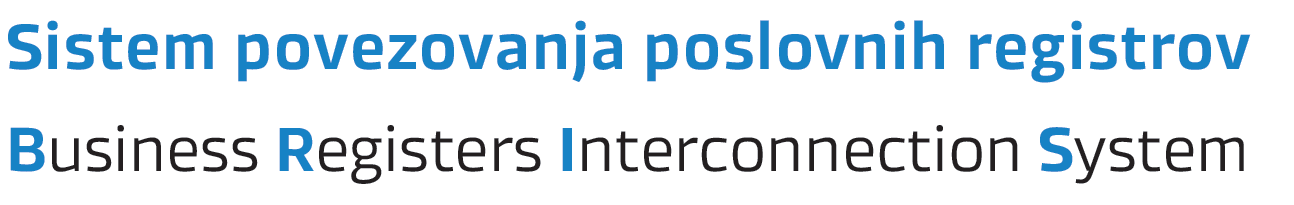 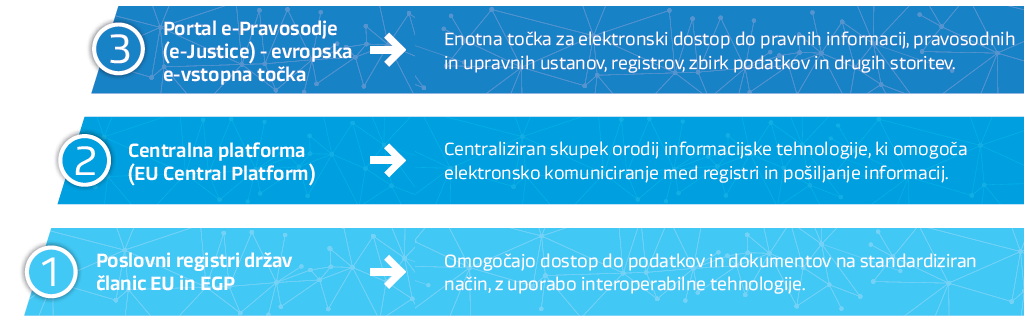 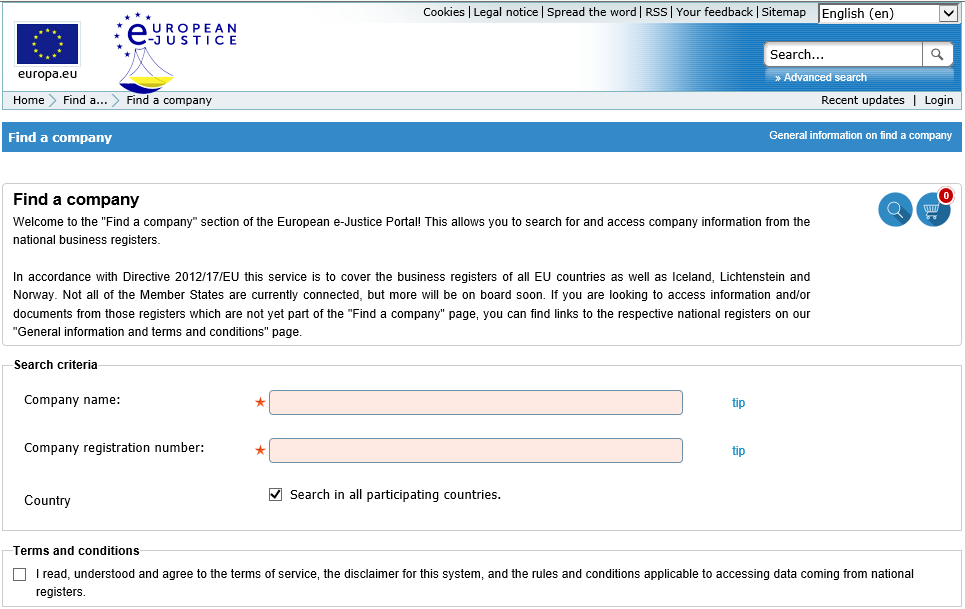 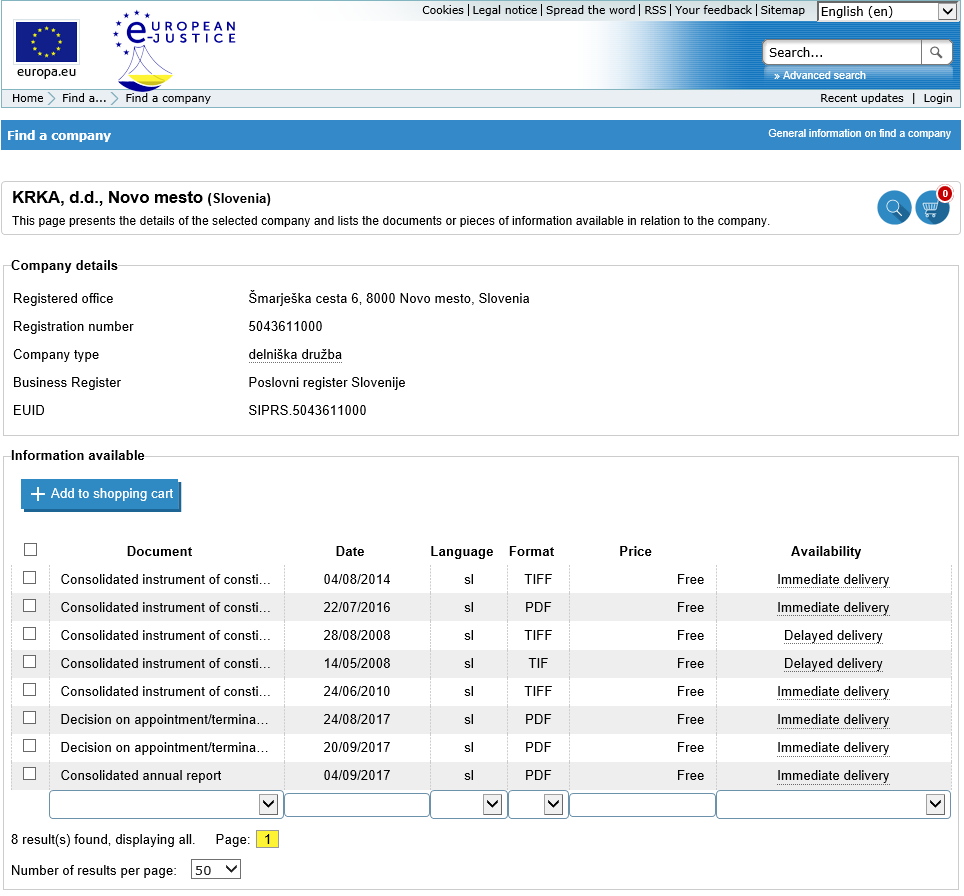 19
Mreža Evropskih poslovnih registrov (EBR)
Ažurni podatki iz poslovnih registrov 23 članic o več kot 20 milijonih subjektov.
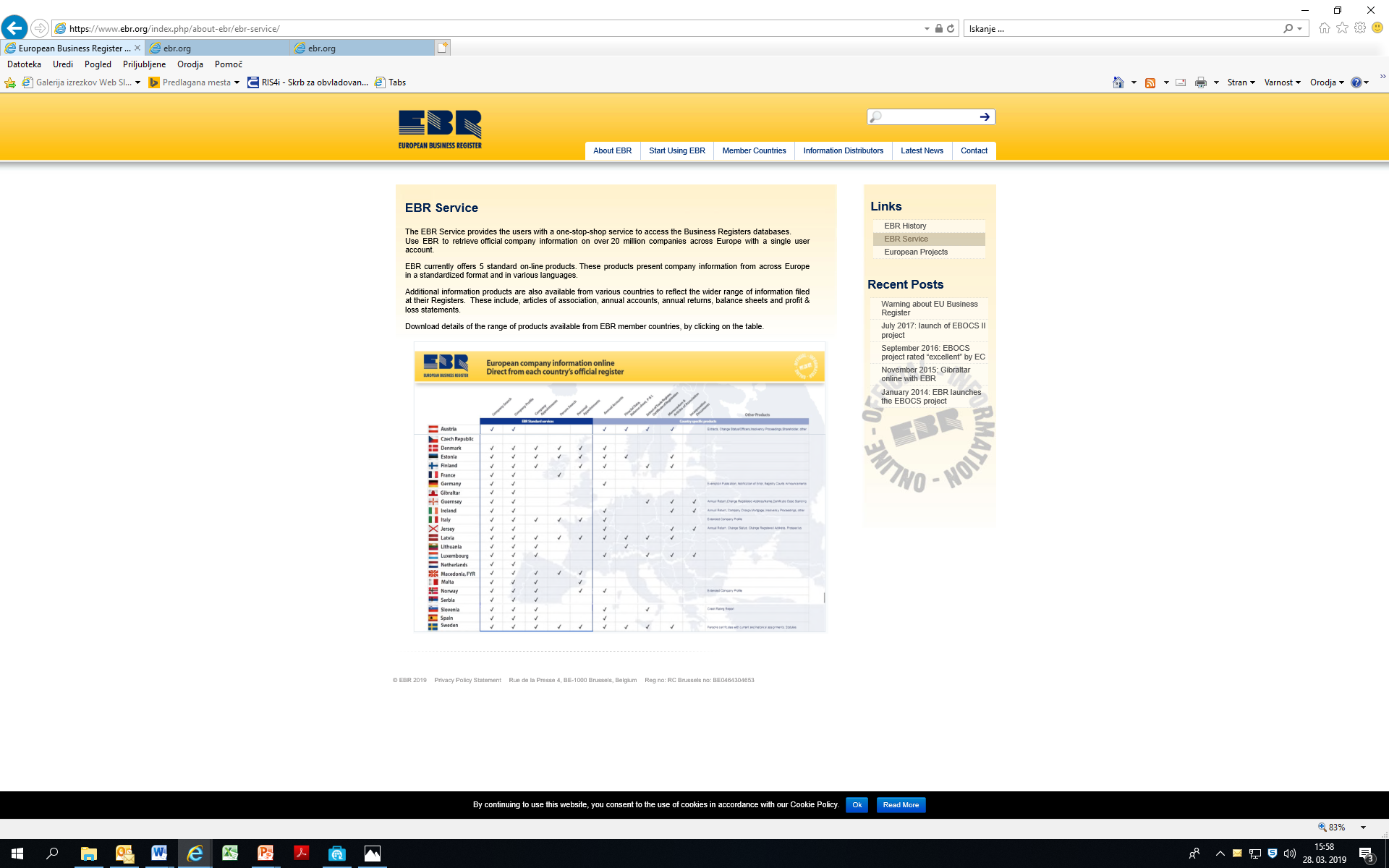 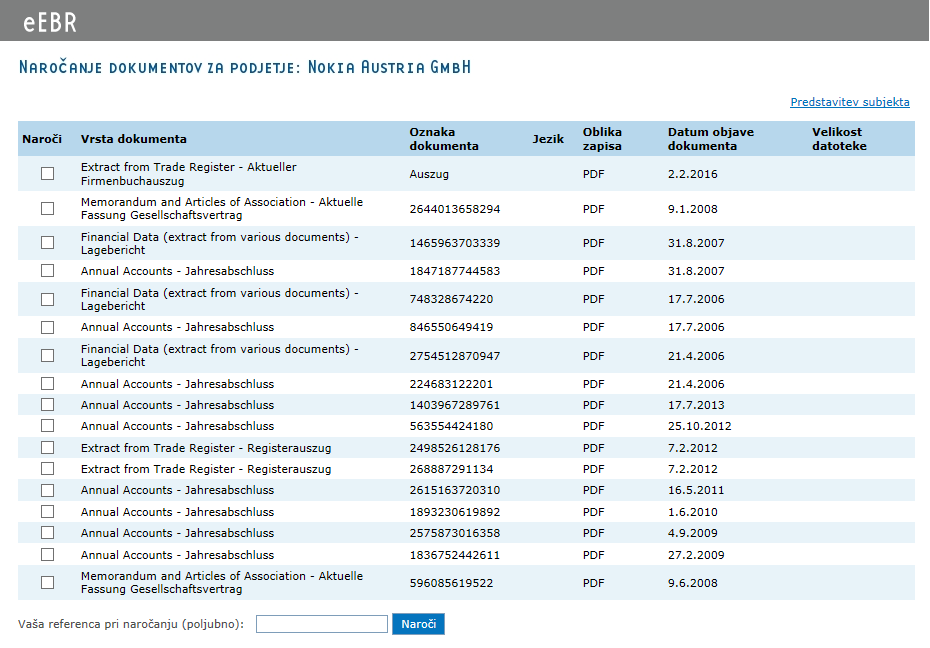 20
Pridobitev LEI – za koga in zakaj
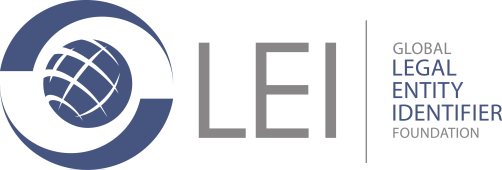 Za pravne osebe, ki imajo finančne naložbe in trgujejo na katerem od organiziranih trgov.
Za izdajatelje finančnih instrumentov in borzno posredniške družbe.
Za zavezance po posebnih predpisih (banke, zavarovalnice).
Omogoča enolično globalno identifikacijo pravnih subjektov.
Zagotavlja večjo preglednost na trgu.
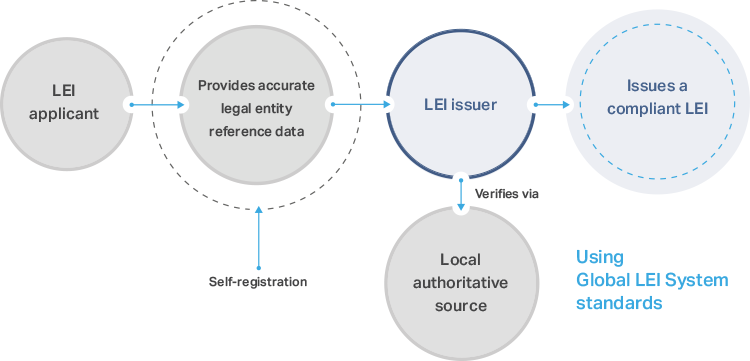 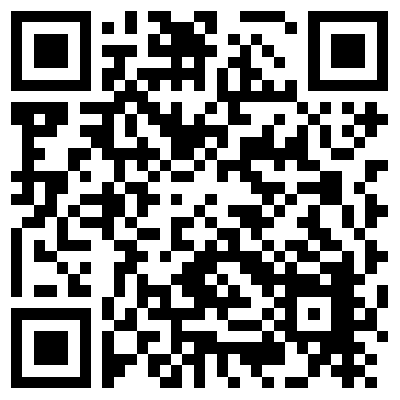 21
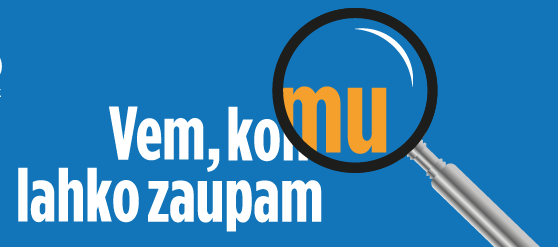 Hvala za pozornost in Srečno!
tel: 01 / 477 42 00
e-pošta: info@ajpes.si,  fipo@ajpes.si
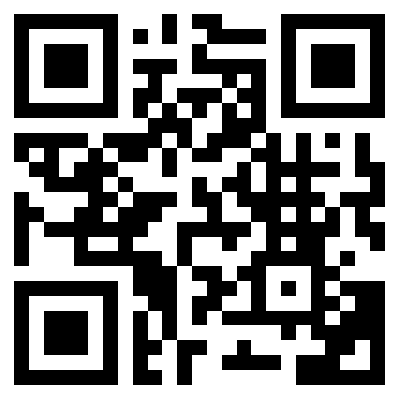 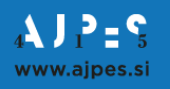 Facebook |  Twitter  |  LinkedIn
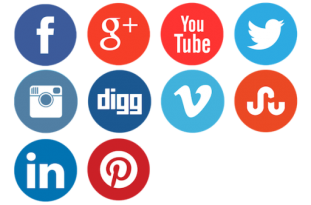 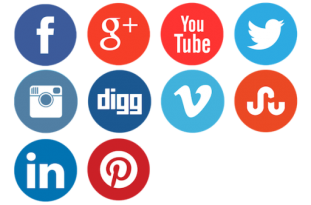 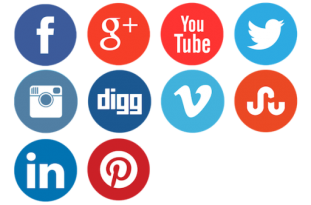 22